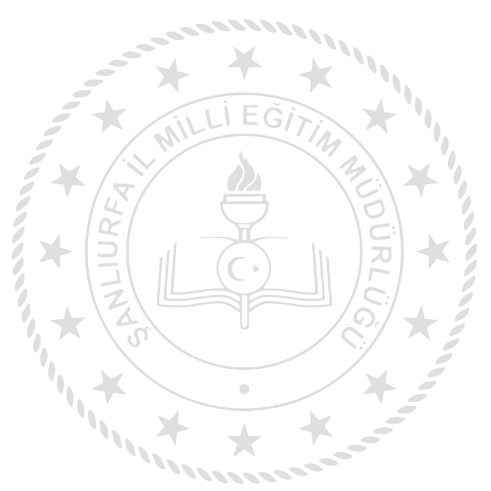 MESLEKİ VE TEKNİK 
ORTAÖĞRETİM SİSTEMİ
MART-2024
Mesleki ve Teknik Eğitimin Amacı
Sosyal ve ekonomik sektörler ile iş birliği  içinde ulusal ve uluslararası mesleki yeterliliğe, meslek ahlakına ve mesleki değerlere sahip, yenilikçi, girişimci, üretken, ekonomiye değer katan ehil iş gücü yetiştirmektir.
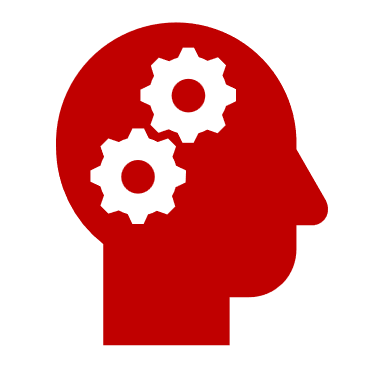 Mesleki Eğitim Veren Okul Türleri ve Programlar
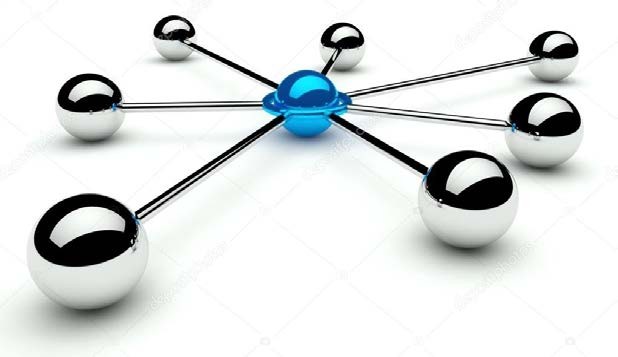 Mesleki ve Teknik Eğitim Süreci
Anadolu Teknik Programı ve Anadolu Meslek Programı
10. Sınıf 
Dal Eğitimi
12. Sınıf 
Dal Eğitimi
11. Sınıf 
Dal Eğitimi
Diploma
9. Sınıf 
Alan Eğitimi
9. Sınıf
Alan Eğitimi
Mesleki Eğitim Merkezi Programı
9. Sınıf 
Dal Eğitimi
10. Sınıf 
Dal Eğitimi
11. Sınıf 
Dal Eğitimi
Diploma
12. Sınıf 
Dal Eğitimi
Ustalık Belgesi
Kalfalık Belgesi
Mesleki ve Teknik Eğitim Yerleşim Süreci
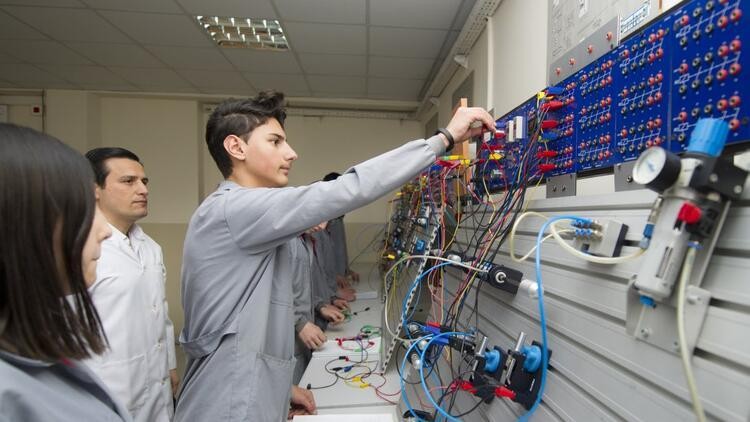 MESLEKİ VE TEKNİK EĞİTİMDE ALAN VE DALLAR
Mesleki ve teknik Anadolu liselerinde 50 alanda ve bu alanlar altındaki 107 dalda eğitim verilmektedir.
Mesleki eğitim merkezi programında 34 alanda ve bu alanlar altındaki 184 dalda
 eğitim verilmektedir.
MESLEKİ VE TEKNİK ANADOLU LİSELERİNDEKİ PROGRAM TÜRLERİ
Tüm programlarda 9. sınıfa mesleki alan eğitimi ile başlanır. 10. ve 11. sınıfta meslek alanına bağlı olarak dal eğitimi verilir. 9, 10 ve 11. sınıflarda verilen meslek dersleri ve akademik dersler birebir aynıdır. 
Anadolu Teknik Programı (ATP): Bu programa merkezi sınav puanı ile alan seçimi yapılarak kayıt yapılır. 12. sınıflarda Üniversiteye hazırlık amacıyla sadece akademik destek dersleri verilir. Mezun olmadan önce 40 iş günü işletmelerde staj eğitimi verilir.
Anadolu Meslek Programı (AMP): Bu programa sınavsız olarak mahalli yerleştirmeyle kayıt yapılır. Kayıt işlemi sonrası alan tercihi yapılır. 12. sınıflarda sertifikasyon eğitimi ile haftada 3 gün işletmede mesleki eğitim verilir. Ancak 9,10,11. sınıfların başarı ortalaması 70 ve üzerinde olanlar da istemeleri halinde 12. sınıfta işletmeye gitmeyip akademik destek derslerini alabilirler.
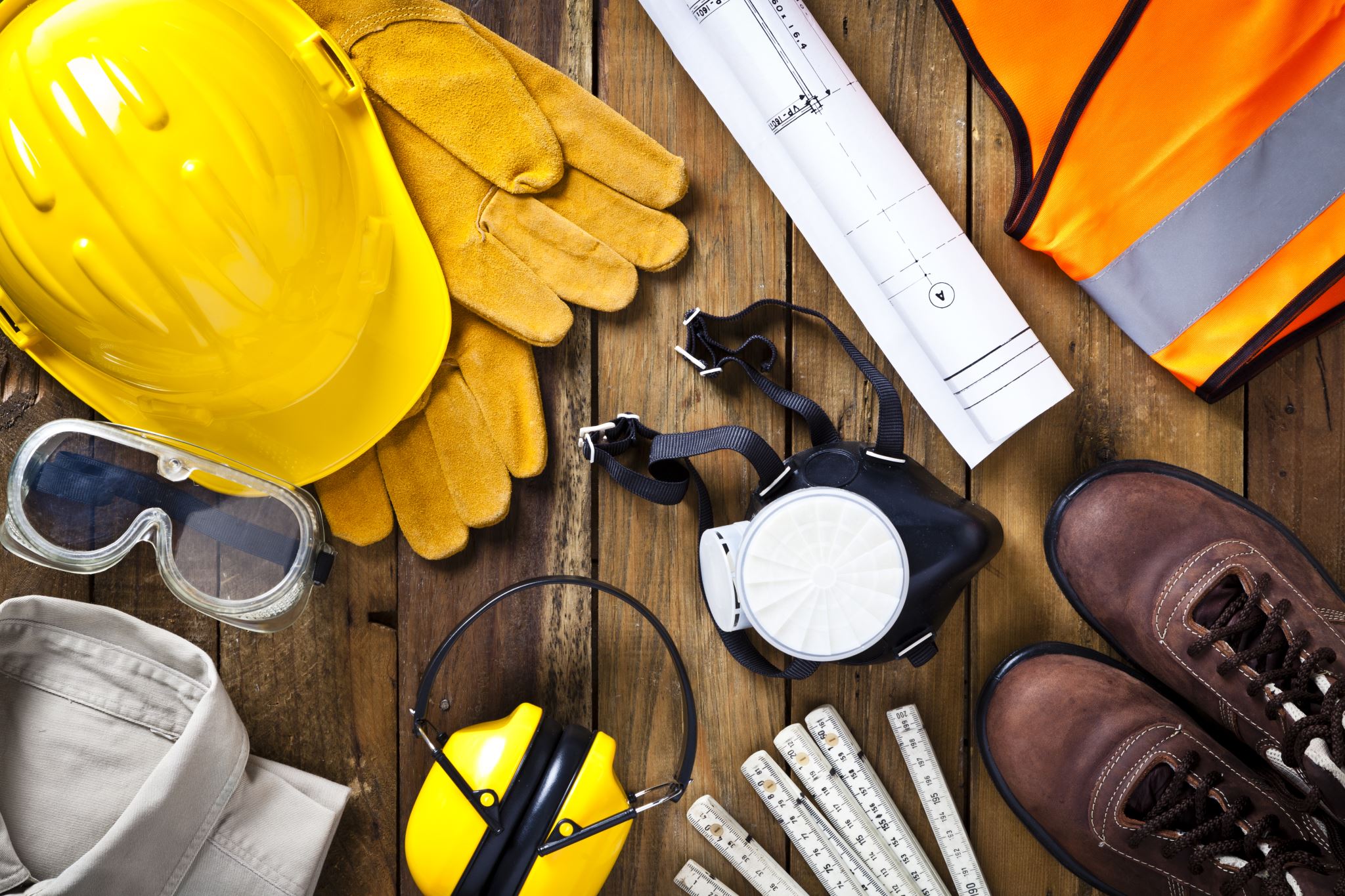 Mesleki Eğitim Sistemi ve Alanları Hakkında Bilgi Portalları
Mesleki Tanıtım Portalı
Mesleğim Hayatım Portalı
http://meslekitanitim.meb.gov.tr/ https://meslegimhayatim.meb.gov.tr/
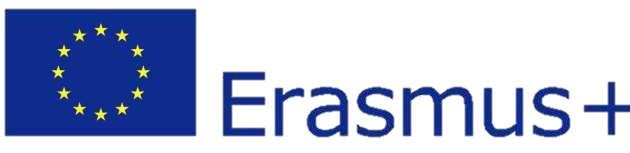 İŞLETMELERDE BECERİ EĞİTİMİ VE STAJ
Öğrencilerimiz mesleki eğitim uygulamalarını, işletmelerde beceri eğitimi ve stajla yapmaktadır.
İŞLETMELERDE BECERİ EĞİTİMİ; Anadolu meslek programı öğrencilerinin mesleki bilgi, görgü ve becerilerini artırmak amacıyla 12. sınıfta 3 gün işletmede beceri eğitimi görmesidir.
	STAJ; Anadolu teknik programı öğrencilerinin mesleki bilgi, görgü ve becerilerini artırmak amacıyla 40 iş günü işletmede beceri eğitimi görmesidir.
Giderleri AB projelerinden karşılanmak üzere öğrencilerin alanlarıyla ilgili beceri eğitimi ve staj çalışmalarını yurtdışındaki işletmelerde yapmaları mümkün olabilmektedir. Daha fazla bilgi için www.ua.gov.tr/ adresini ziyaret edebilirsiniz.
SİGORTA İŞLEMLERİ VE STAJ ÜCRETİ
Öğrencilerimizin güven içinde eğitimlerine devam etmesi ve oluşacak herhangi bir  olumsuz  durumda  mağdur  edilmemesi  amacıyla  öğrenimleri  boyunca  iş kazaları ve meslek hastalıklarına karşı sigortaları yapılır.
Sektörün arzuladığı nitelikli iş gücünü yetiştirmek ve sektörün mali yükünü azaltmak   amacıyla,   işveren   tarafından   işletmeye   giden   meslek   lisesi öğrencilerine  asgari  ücretin  en  az  %  30’u  tutarında  ücret  ödenmektedir. Örneğin, 2024 yılı asgari ücreti için öğrenciye ödenen en az ücret 5101 TL olarak hesaplanmıştır.
MESLEK LİSESİ MEZUNLARININ AVANTAJLARI
YÜKSEKÖĞRETİM PROGRAMLARINA GEÇİŞ
Üniversite tercihlerinde istediği bölümü hiç bir hak kaybı yaşamadan seçebilirler.
2 yıllık Meslek Yüksekokullarına girerken ek puan alırlar.
Teknoloji Fakültelerinde bulunan Mühendislik bölümlerini seçmeleri halinde Mesleki ve Teknik Liselere ayrılan kontenjanlardan yararlanarak genel lise öğrencilerine göre daha az net sayısıyla bu bölümlere girebilirler.
Mesleki  ve  Teknik  Ortaöğretim  Kurumları  (M.T.O.K.)  kontenjanı  verilen  bölümlerden
bazıları şunlardır;
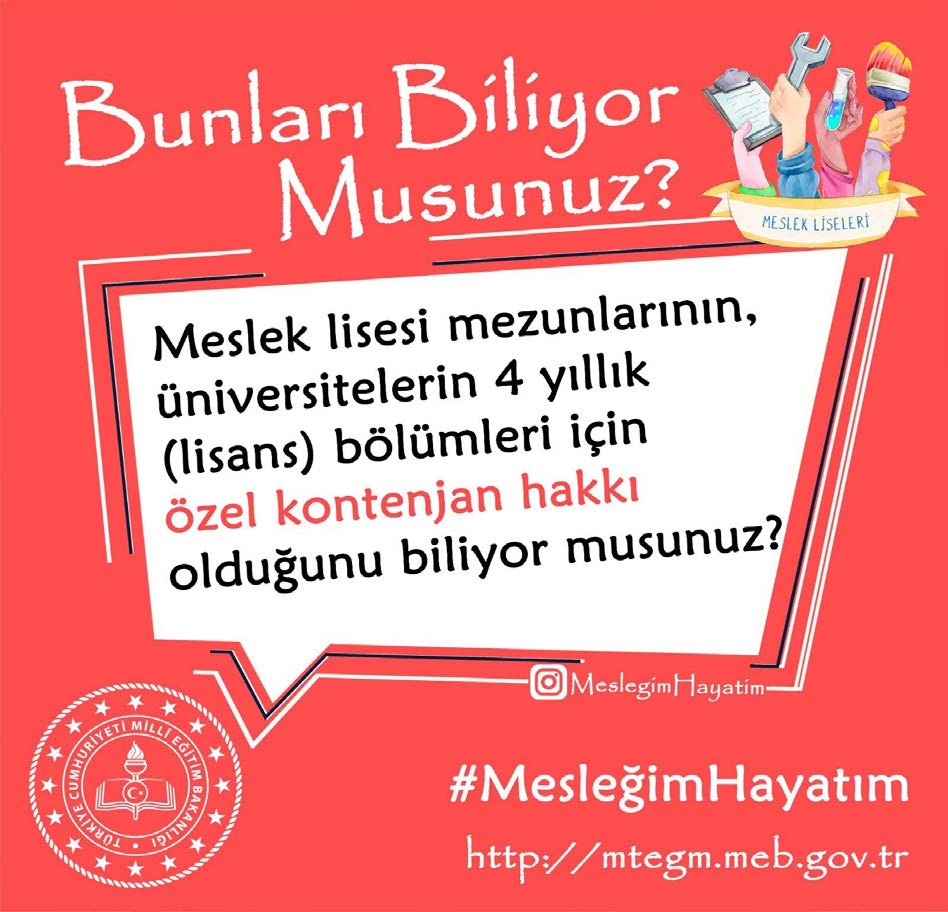 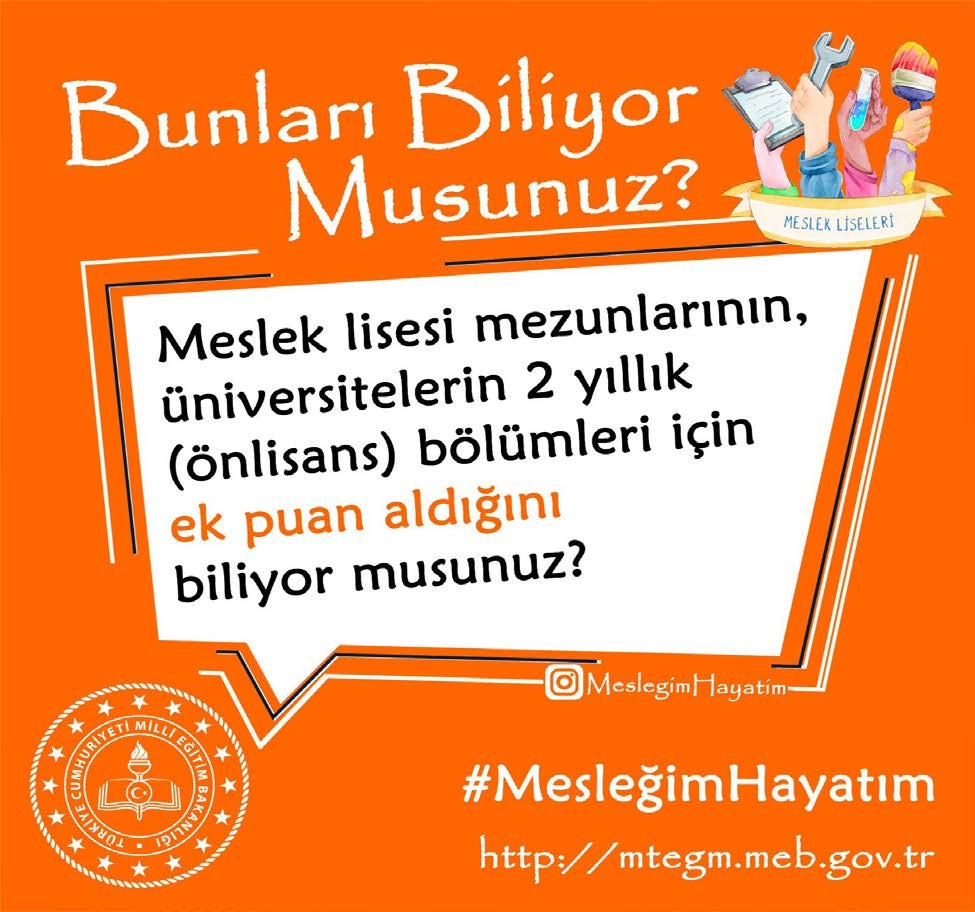 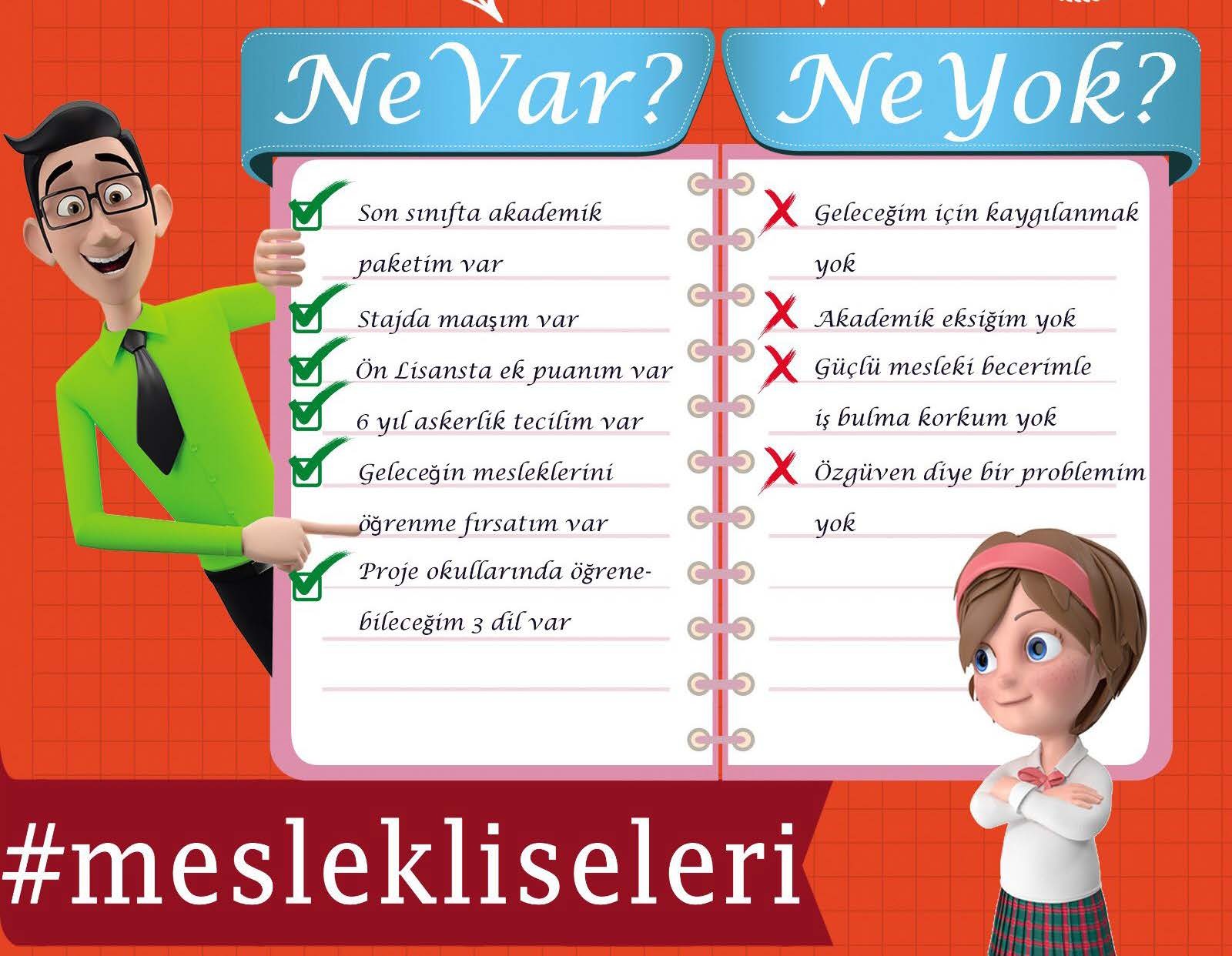 SİVEREK AHMET KOYUNCU MESLEKİ VE TEKNİK ANADOLU LİSESİ
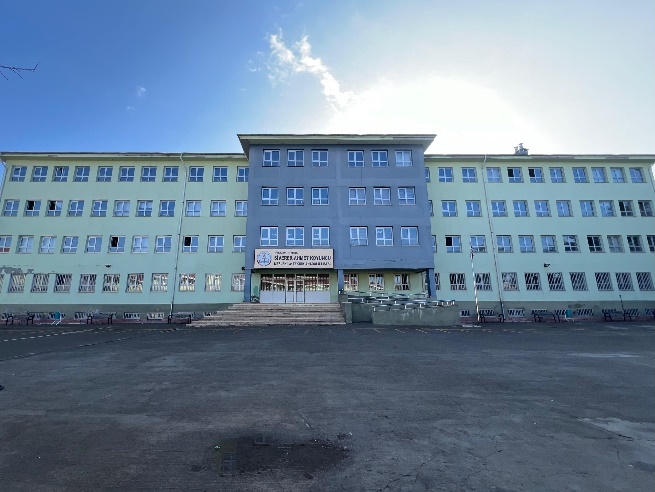 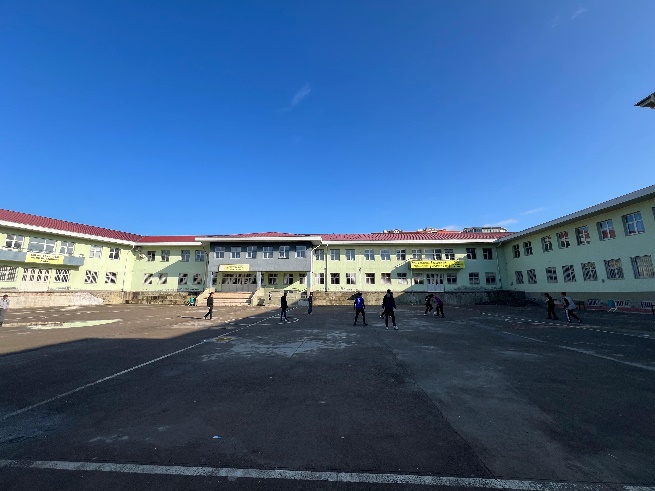 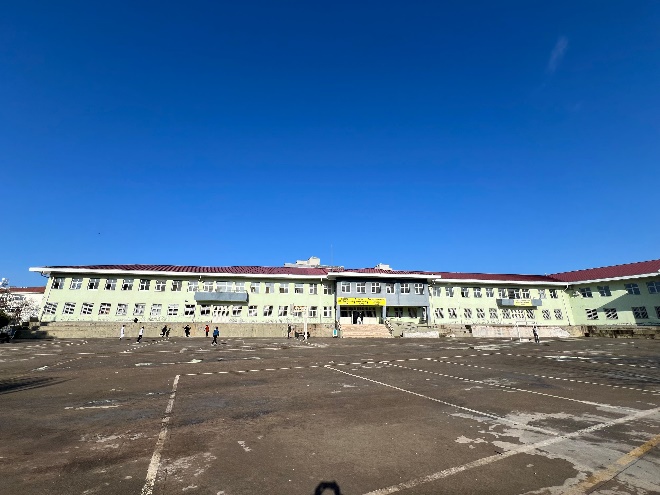 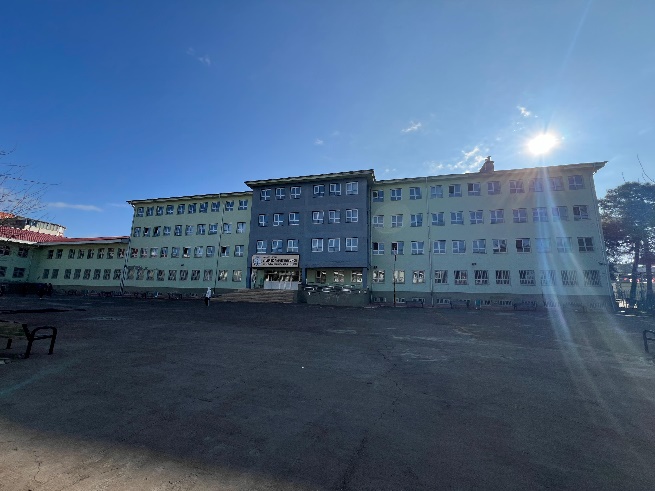 SİVEREK AHMET KOYUNCU MESLEKİ VE TEKNİK ANADOLU LİSESİ
Vizyon: Atatürk ilke ve inkılaplarına bağlı, kişilik ve karakter gelişimi en üst seviyede, toplum kurallarına ve insan haklarına saygılı, sağlığın ve bilginin önemini kavramış, çağın gerektirdiği yeniliklere ayak uyduran, öğrenmeye açık, sağlık sektörünün gelişimine katkıda bulunacak, milli ve mesleki disiplinin gerektirdiği her türlü olgunluğu davranış haline getirmiş, etik değerlerlere önem veren, ahlak kurallarına saygılı, bireyler yetiştirmektir.Misyon: Bilim ve teknoloji ışığında mesleki bilgiye ve iletişim becerisine sahip, gelişim ve değişime açık,milli ve manevi değerlere bağlı, sorumluluklarının farkında, inisiyatif alabilecek, ahlaklı, disiplinli, çalışkan, empati kurabilecek, din, dil, ırk ayrımı yapmadan hizmet verebilecek nitelikli bireyler yetiştirmektir.
SİVEREK AHMET KOYUNCU MESLEKİ VE TEKNİK ANADOLU LİSESİ 2018-2019 EĞİTİM ÖĞRETİM YILINDA FAALİYETE GİRMİŞTİR. ÖNCESİNDE ENDÜSTRİ MESLEK LİSESİ OLARAK HİZMET VEREN ESKİ BİNA YENİDEN YAPILARAK HALKIMIZIN HİZMETİNE SUNULMUŞTUR. 39 DERSLİK VE 14 ATÖLYE MEVCUT OLUP ATÖLYELERİMİZ 2019-2020 EĞİTİM ÖĞRETM YILINDA FAALİYETE GİRMİŞTİR.
SİVEREK AHMET KOYUNCU MESLEKİ VE TEKNİK ANADOLU LİSESİ
OKULUMUZDA 7 ALAN,14 ATÖLYE,39 DERSLİK,91 ÖĞRETMEN VE 1172 ÖĞRENCİ İLE TAM ZAMANLI EĞİTİM-ÖĞRETİM
DEVAM ETMEKTEDİR.AYRICA OKULUMUZDA ÖZEL EĞİTİM VE MESEM ÖĞRENCİLERİ EĞİTİM-ÖĞRETİM GÖRMEKTEDİR.
OKULUMUZDA 1 KİMYA LABORATUVARI,1 FİZİK LABORATUVARI,1 BİYOLOJİ LABORATUVARI,1 BT SINIFI,1 KÜTÜPHANE  
VE 1 KONFERANS SALONU BULUNMAKTADIR.KÜTÜPHANEMİZDE 651 KAYIT KİTAP BULUNMAKTADIR.OKULUMUZ     İLÇEMİZDE EĞİTİM-ÖĞRETİM KALİTESİ,SPORTİF BAŞARILARI,DÖNER SERMAYE İŞLETMESİ KAPSAMINDA MAL VE MALZEME ÜRETİMİ,YARDIMLAŞMA DAYANIŞMALARI VE SOSYO-KÜLTÜREL ETKİNLİKLERİ İLE BİLİNMEKTEDİR.
SİVEREK AHMET KOYUNCU MESLEKİ VE TEKNİK ANADOLU LİSESİ DÖNER SERMAYE ÜRETİM ÇALIŞMALARIMIZ
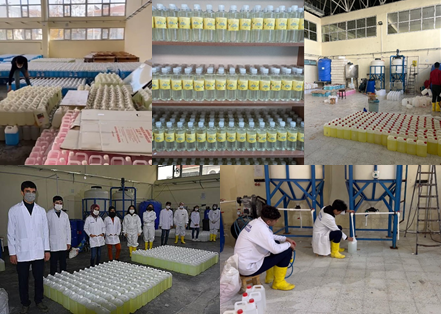 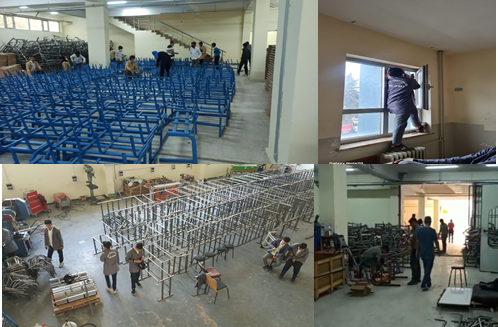 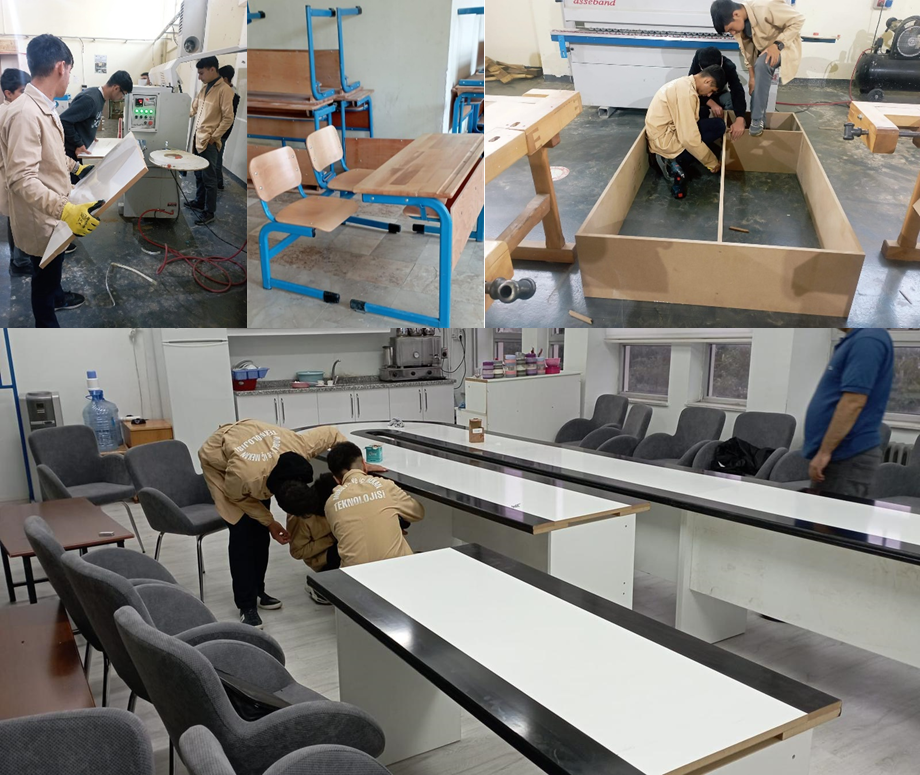 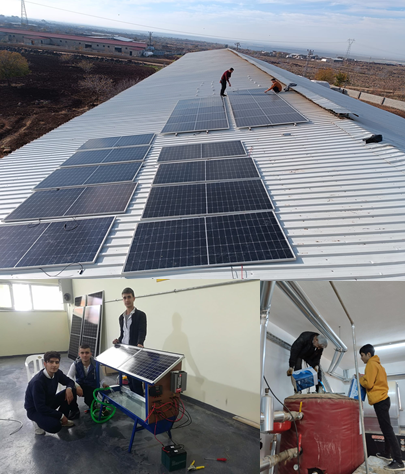 SİVEREK AHMET KOYUNCU MESLEKİ VE TEKNİK ANADOLU LİSESİ
Okulumuzda 7 ayrı alanda  ve  7 Dalda eğitim verilmektedir. Bu alanlar ve kontenjanları;
1-Kimya Teknolojisi Alanı                                                    (Mahalli Yerleştirme)                                       Kontenjan(68)
2-Tesisat Teknolojisi ve İklimlendirme Alanı                    (Mahalli Yerleştirme)                                       Kontenjan(68)
3-Mobilya ve İç Mekan Tasarım Alanı 		          (Mahalli Yerleştirme) 		                Kontenjan(34)
4-Motorlu Araçlar Teknolojisi Alanı                                   (Mahalli Yerleştirme)                                       Kontenjan(68)
5-Metal Teknolojileri Alanı                                                  (Mahalli Yerleştirme)                                       Kontenjan(34)
6-Yenilenebilir Enerji Teknolojileri Alanı                           (Mahalli Yerleştirme)                                       Kontenjan(68)
7-Laboratuvar Hizmetleri Alanı                                           (Mahalli Yerleştirme)                                      Kontenjan(68)
SOSYAL ETKİNLİKLERİMİZ
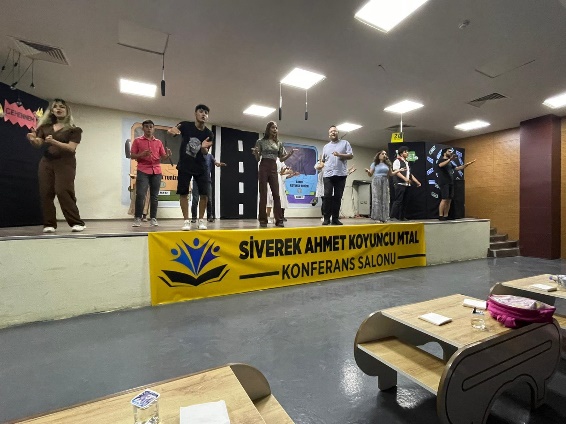 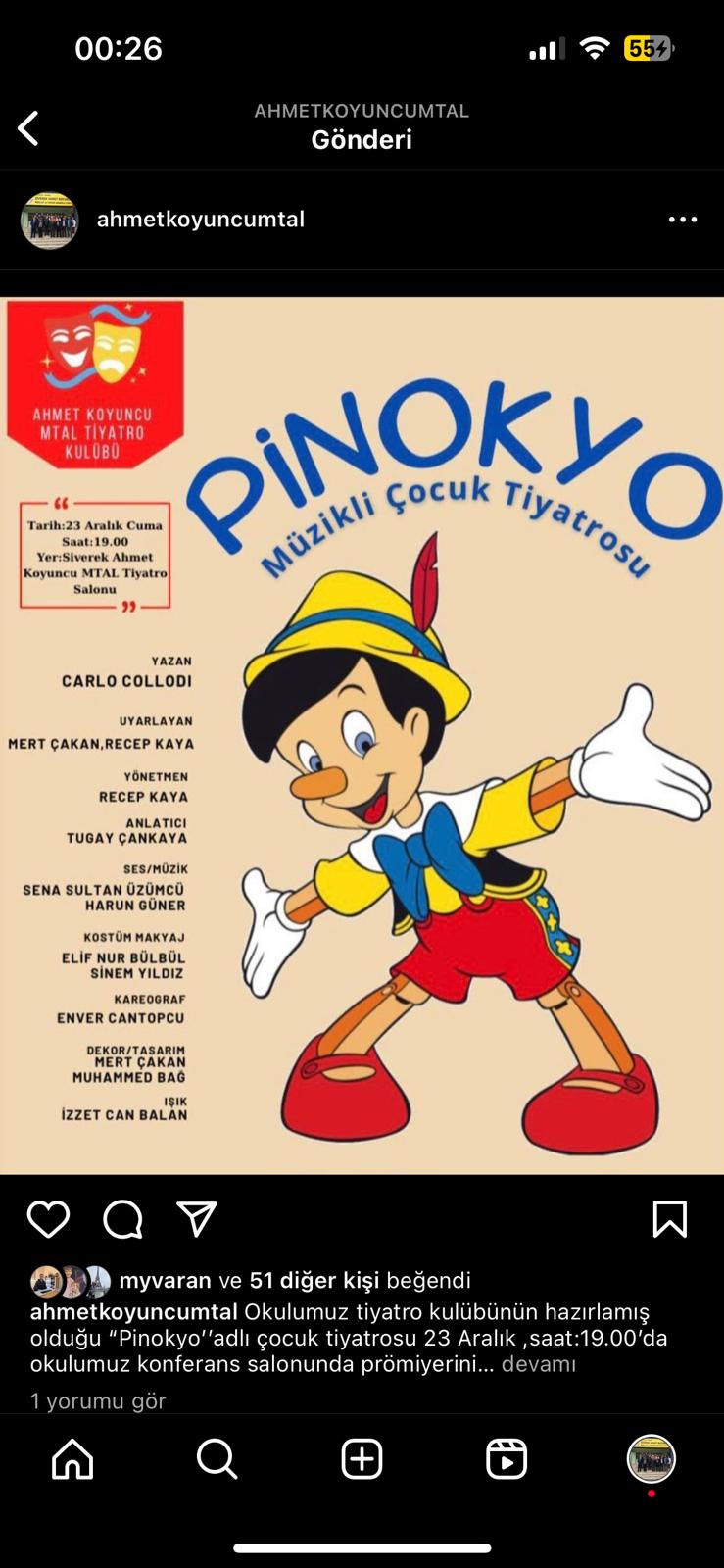 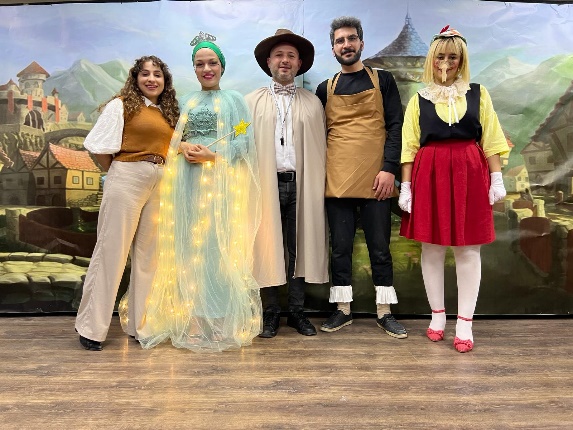 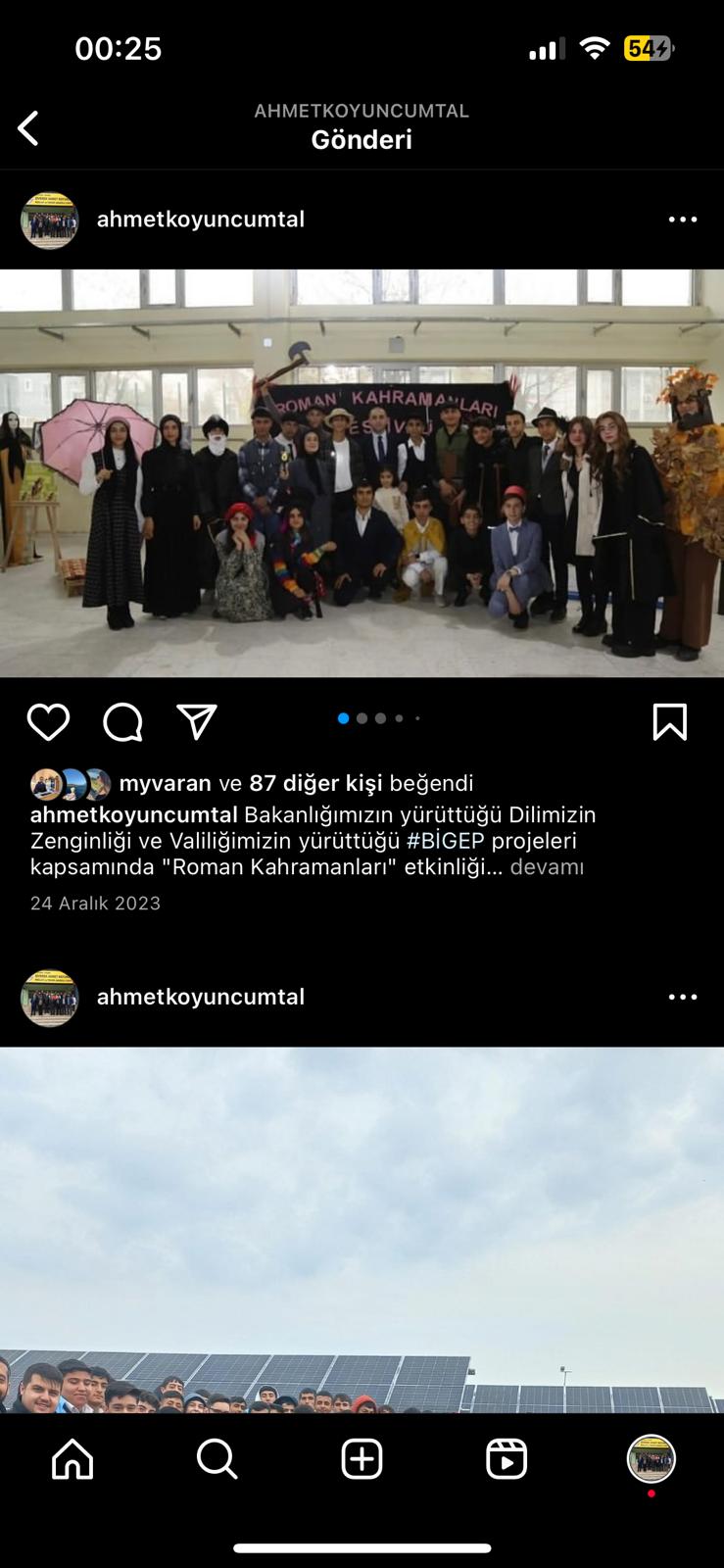 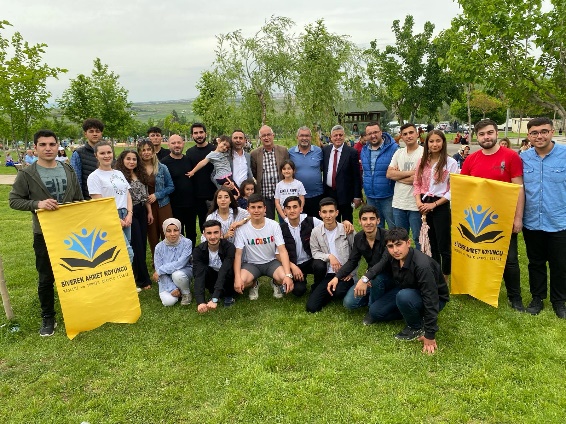 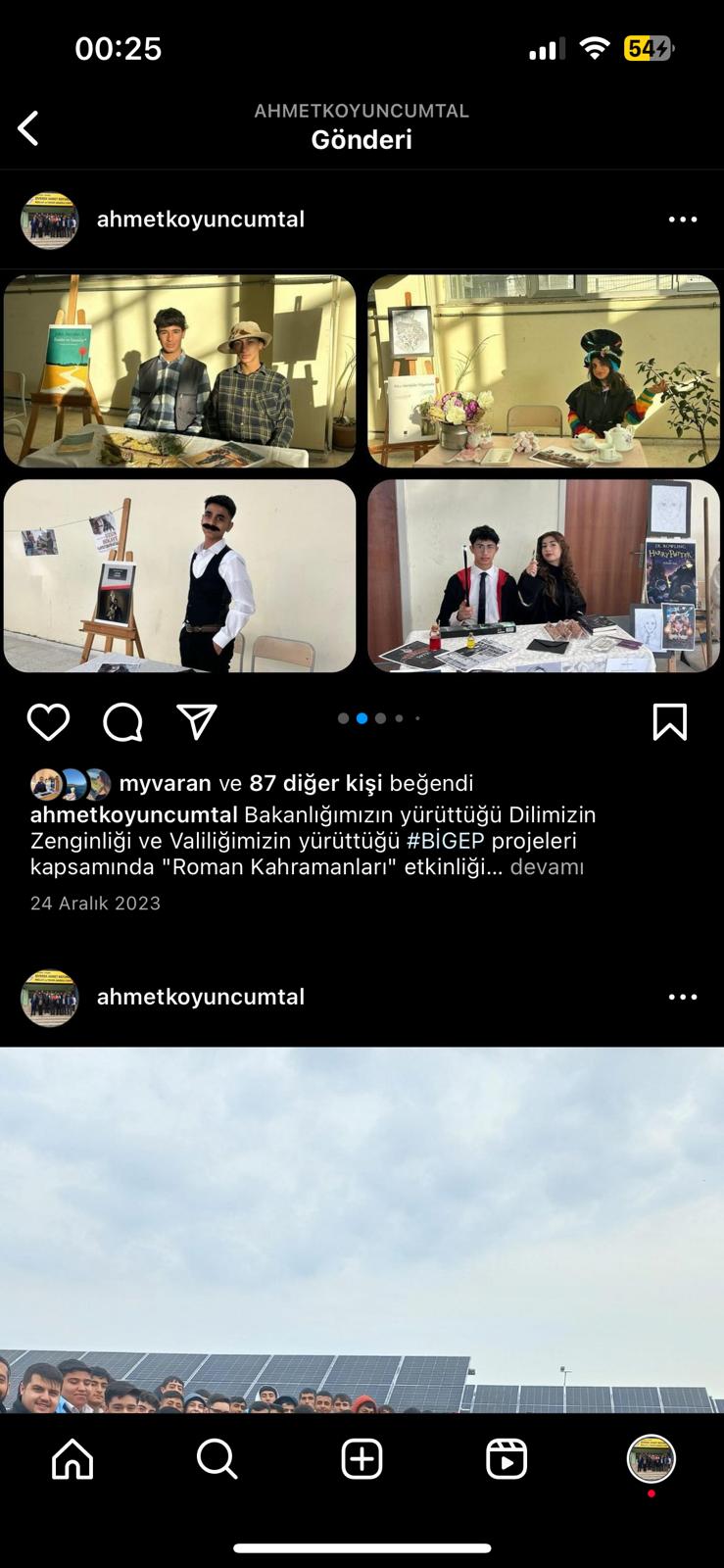 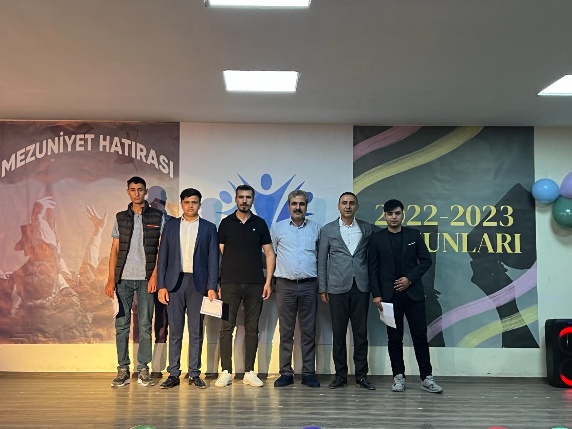 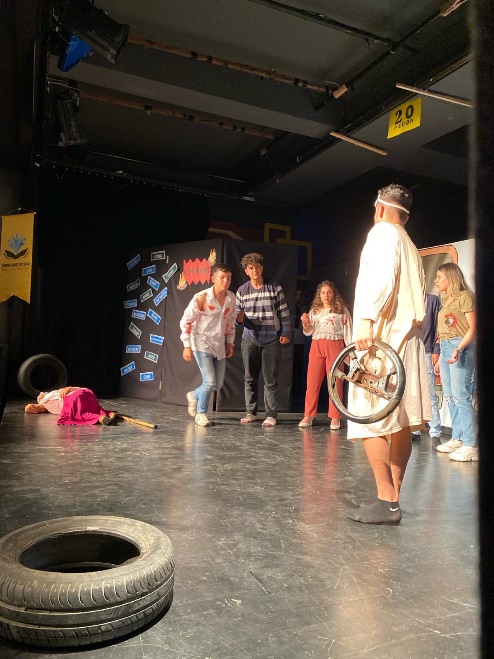 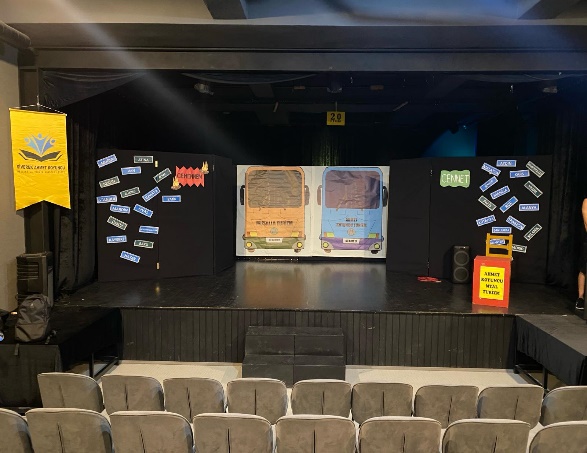 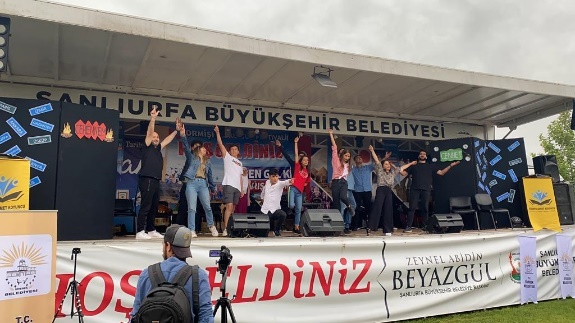 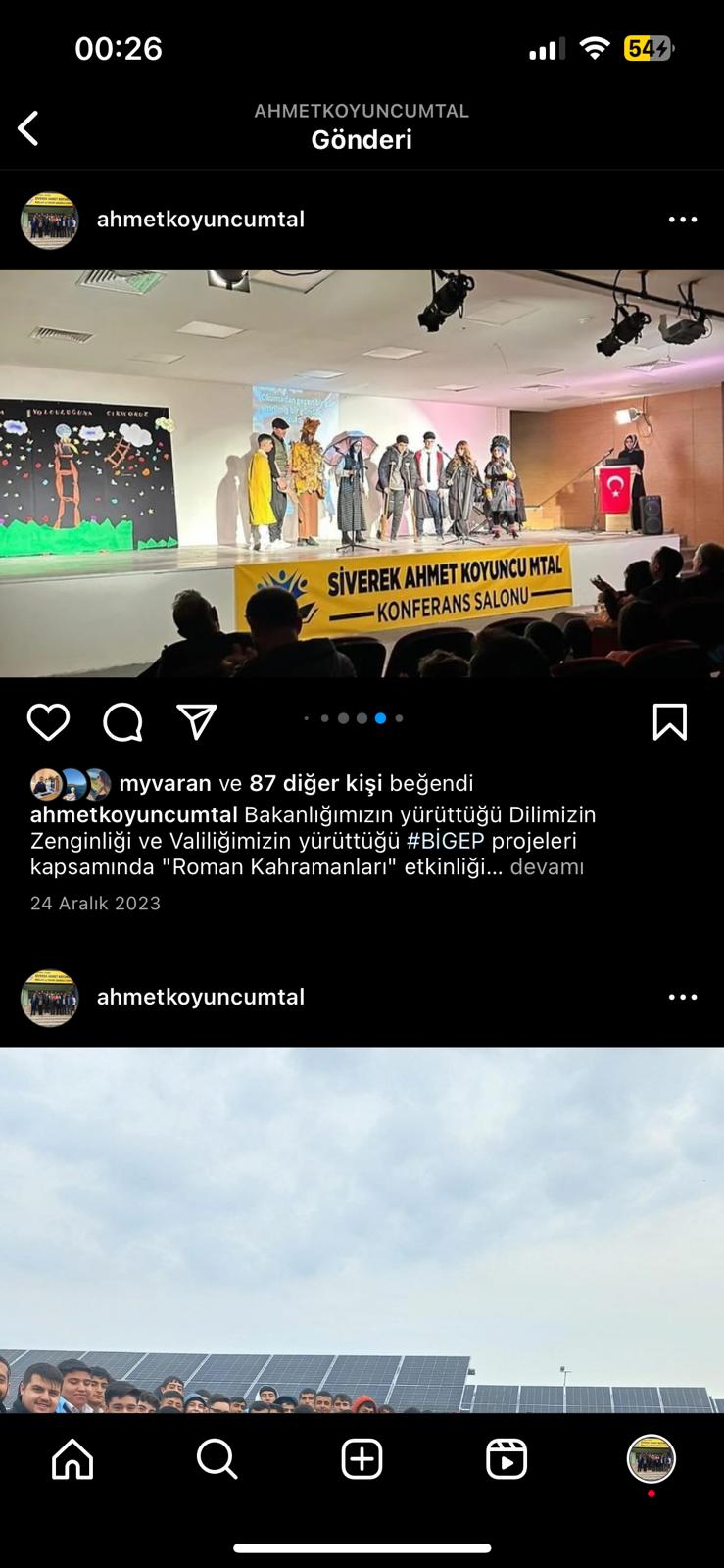 GÜÇLÜ TÜRKİYE İÇİN MESLEKİ VE TEKNİK EĞİTİM
Sevgili öğrencilerimiz, ortaöğretim tercih sürecinde; İlgi, istek ve yeteneğinize uygun  bir  meslek  sahibi  olmayı,  Tercih  ettiğiniz  bir  okulda  öğrenim  görmeyi, İşverenlerin öncelikli tercih edeceği kişi olmayı, Mezun olduğunuzda iş hayatına katılmayı, Meslek alanınızda yükseköğrenim görmeyi hedefliyorsanız!
SİZİ AİLEMİZİN BİR PARÇASI OLMAYA DAVET EDİYORUZ. UNUTMAYIN!
GELECEK, SİZİNLE GÜZEL OLACAK.
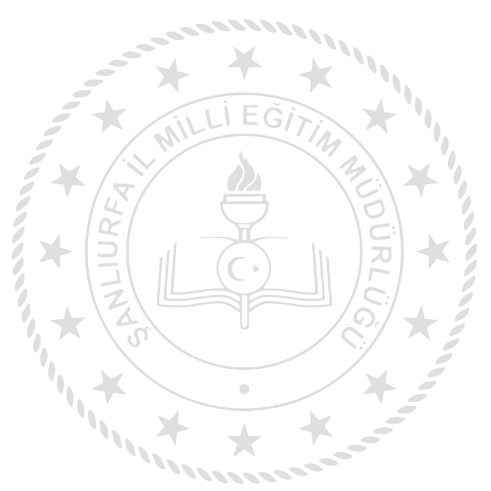